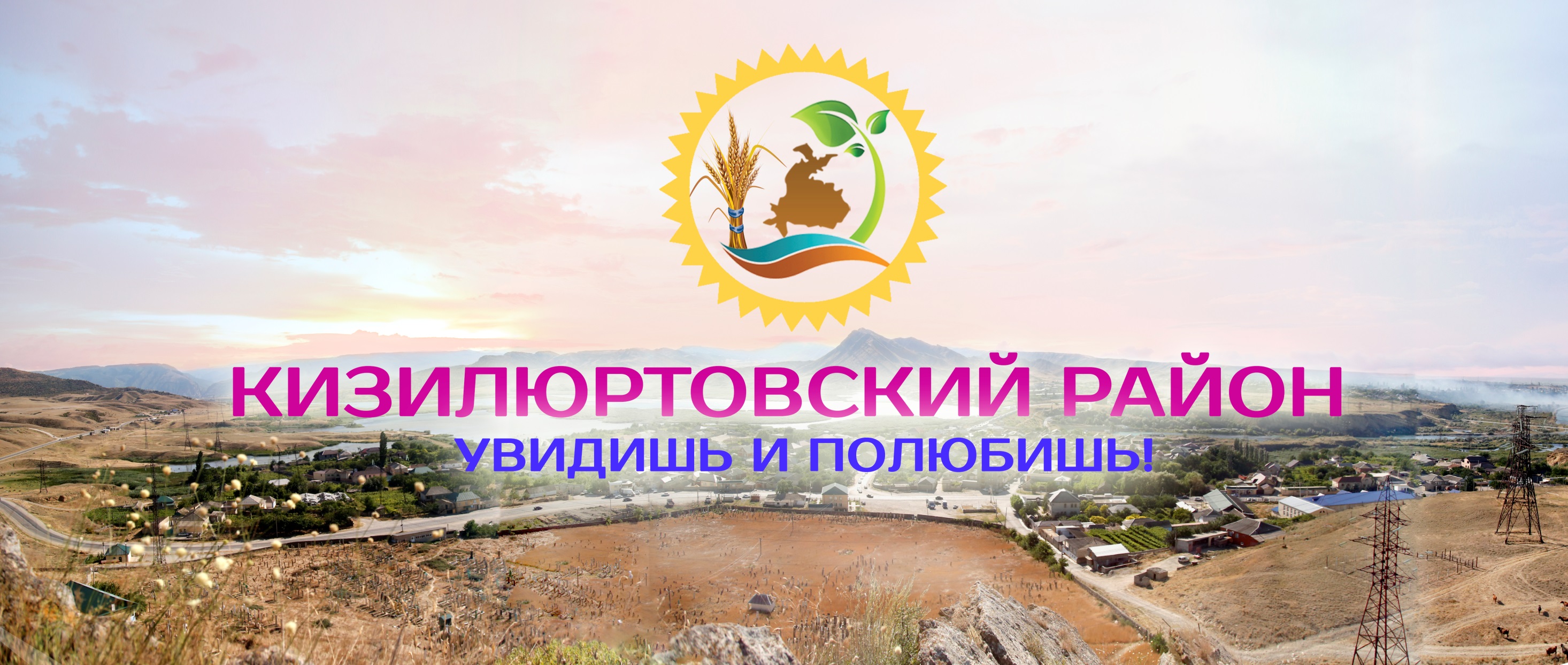 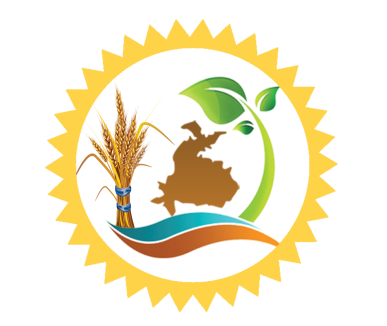 КИЗИЛЮРТОВСКИЙ РАЙОН – 
УНИКАЛЬНЫЙ КРАЙ ЦЕНТРАЛЬНОГО ДАГЕСТАНА. 
ПРЕКРАСНОЕ МЕСТО ДЛЯ ТУРИЗМА, ОТДЫХА, ОЗДОРОВЛЕНИЯ И РЕКРЕАЦИИ
ГЕРБ
КИЗИЛЮРТОВСКОГО
РАЙОНА
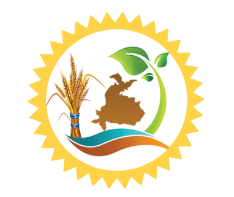 ТУРИСТИЧЕСКИЙ И 
РЕКРЕАЦИОННЫЙ 
ПОТЕНЦИАЛ
БРЕНД
КИЗИЛЮРТОВСКОГО
РАЙОНА
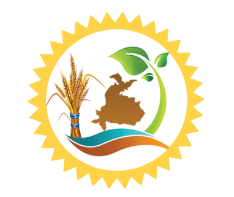 ТУРИСТИЧЕСКИЙ И 
РЕКРЕАЦИОННЫЙ 
ПОТЕНЦИАЛ
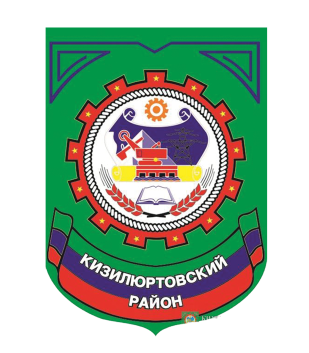 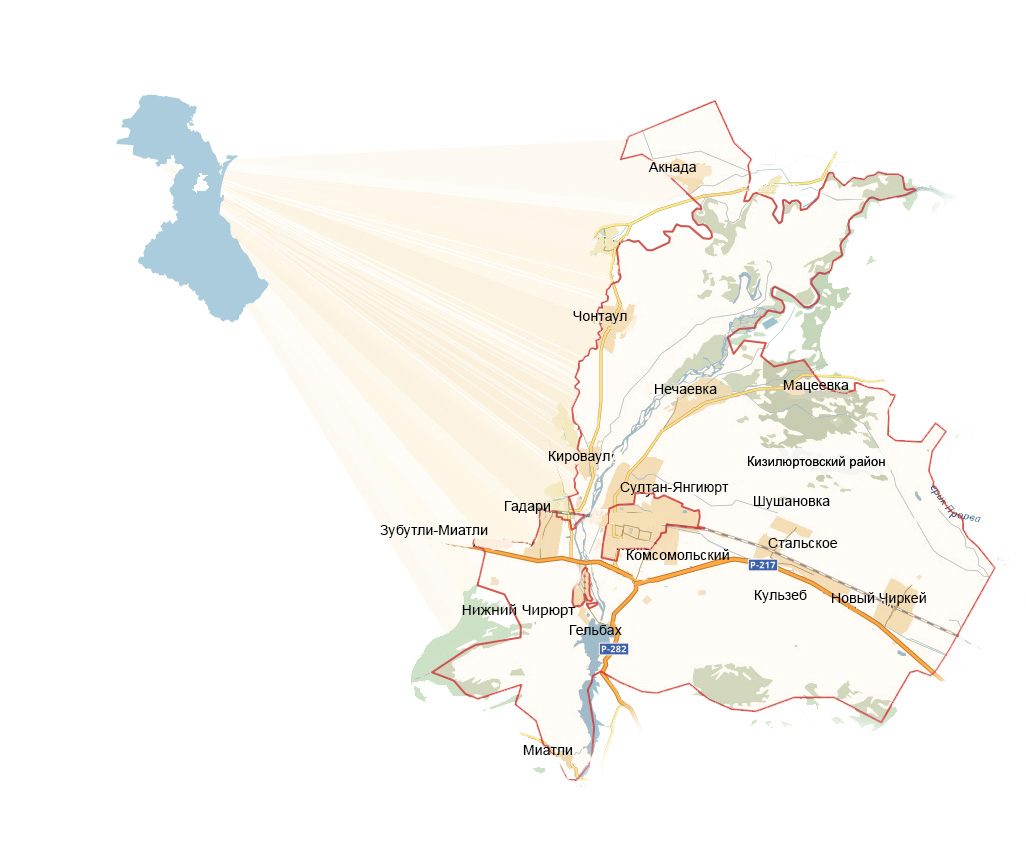 1967 год
КИЗИЛЮРТОВСКИЙ РАЙОН
ПОСЕЛЕНИЙ
МУНИЦИПАЛЬНЫХ ОБРАЗОВАНИЙ
16
01
02
03
04
05
13
ХАСАВЮРТОВСКИЙ
БАБАЮРТОВСКИЙ
КАЗБЕКОВСКИЙ
БУЙНАКСКИЙ
КУМТОРКАЛИНСКИЙ
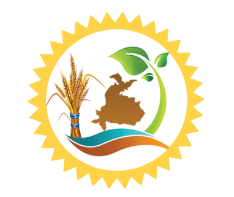 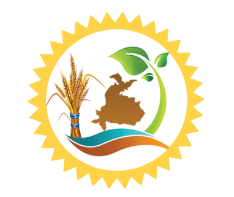 СОСЕДИ КИЗИЛЮРТОВСКОГО РАЙОНА
ТУРИСТИЧЕСКИЙ И 
РЕКРЕАЦИОННЫЙ 
ПОТЕНЦИАЛ
ТУРИСТИЧЕСКИЙ И 
РЕКРЕАЦИОННЫЙ 
ПОТЕНЦИАЛ
КИЗИЛЮРТОВСКИЙ РАЙОН
ТУРИСТИЧЕСКАЯ ХАРАКТЕРИСТИКА
МАХАЧКАЛА
РАСТОЯНИЕ ОТ СТОЛИЦЫ  60 КМ.
ТЕРРИТОРИЯ РАЙОНА – 
524 КВ. КМ.
60
524
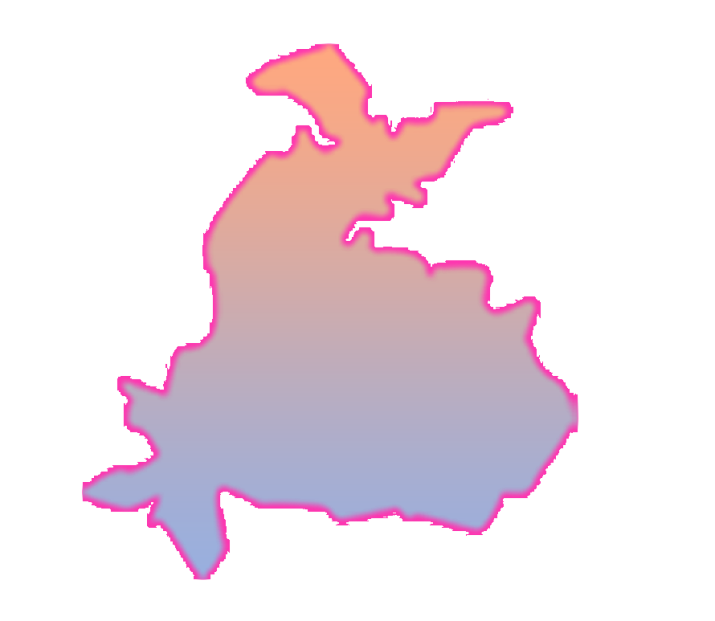 ЧИСЛЕННОСТЬ НАСЕЛЕНИЯ – 
70 ТЫС. ЧЕЛ
СЕВЕРОКАВКАЗСКАЯ 
ЖЕЛЕЗНАЯ 
ДОРОГА
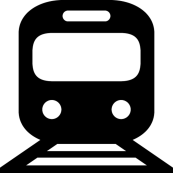 70
ФЕДЕРАЛЬНАЯ 
АВТОТРАССА
М-29
ОКОЛО 50
НАЦИОНАЛЬ-НОСТЕЙ
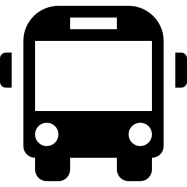 50
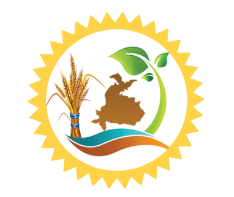 ТУРИСТИЧЕСКИЙ И 
РЕКРЕАЦИОННЫЙ 
ПОТЕНЦИАЛ
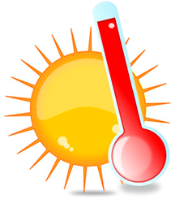 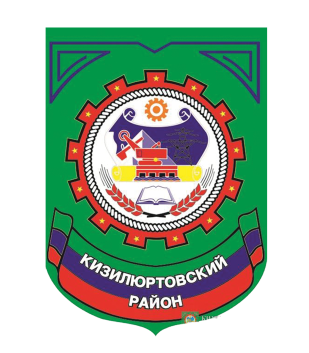 ЛЕСНОЙ ФОНД: 
4354 КВ. М.
01
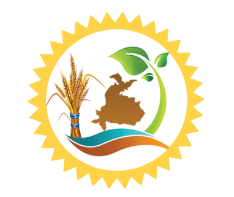 СРЕДНЯЯ 
ТЕМПЕРАТУРА 
ЛЕТОМ:   + 30 С
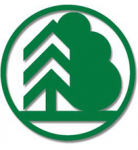 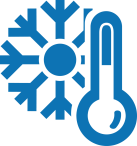 05
02
04
СРЕДНЯЯ 
ТЕМПЕРАТУРА 
ЗИМОЙ:   + 2 С
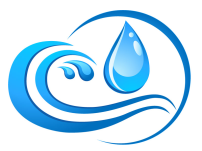 ВОДНЫЙ ФОНД: 
361 КВ. М.
КИЗИЛЮРТОВСКИЙ РАЙОН
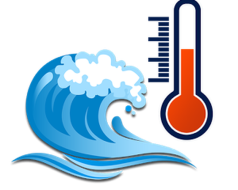 ПО СВОИМ КЛИМАТИЧЕСКИМ УСЛОВИЯМ ЯВЛЯЕТСЯ ОДНИМ ИЗ ПЕРСПЕКТИВНЫХ РАЙОНОВ ДЛЯ РАЗВИТИЯ ТУРИЗМА.
03
СРЕДНЯЯ 
ТЕМПЕРАТУРА 
ВОДЫ ЛЕТОМ: 
  + 26 С
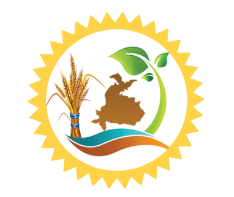 ТУРИСТИЧЕСКИЙ И 
РЕКРЕАЦИОННЫЙ 
ПОТЕНЦИАЛ
6
Туризм
КИЗИЛЮРТОВСКИЙ РАЙОН ОБЛАДАЕТ ВЫСОКИМ ТУРИСТСКО-РЕКРЕАЦИОННЫМ ПОТЕНЦИАЛОМ, КОТОРЫЙ ИМЕЕТ МНОЖЕСТВО КОНКУРЕНТНЫХ ПРЕИМУЩЕСТВ ДЛЯ ФОРМИРОВАНИЯ И РАЗВИТИЯ МОЩНОГО КУРОРТНО-ТУРИСТИЧЕСКОГО КОМПЛЕКСА.
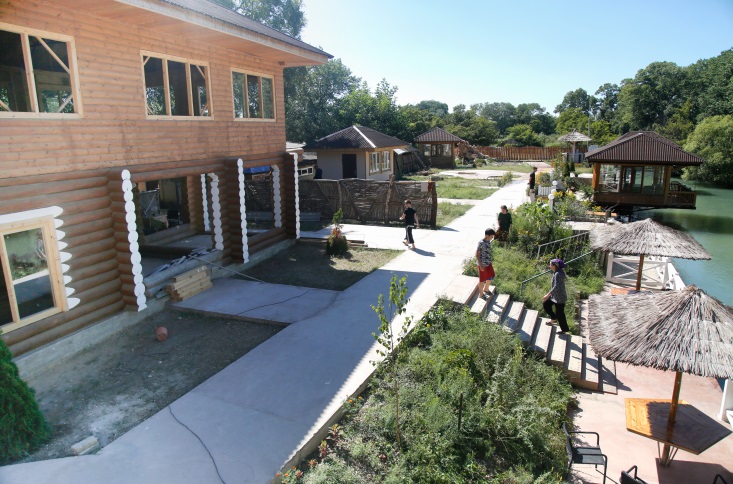 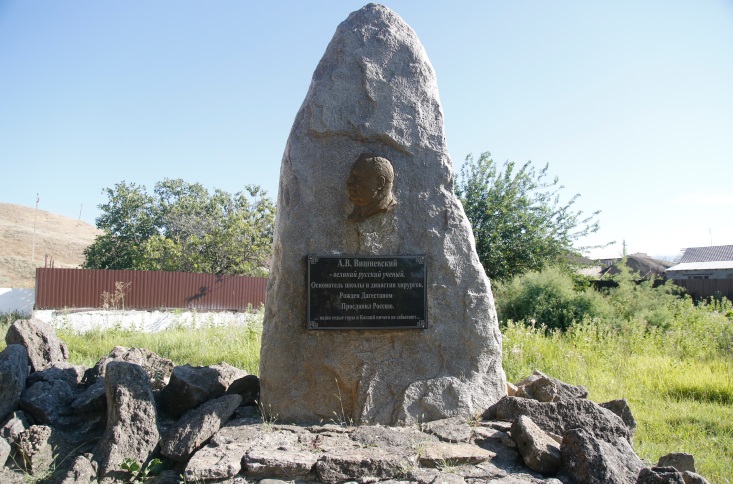 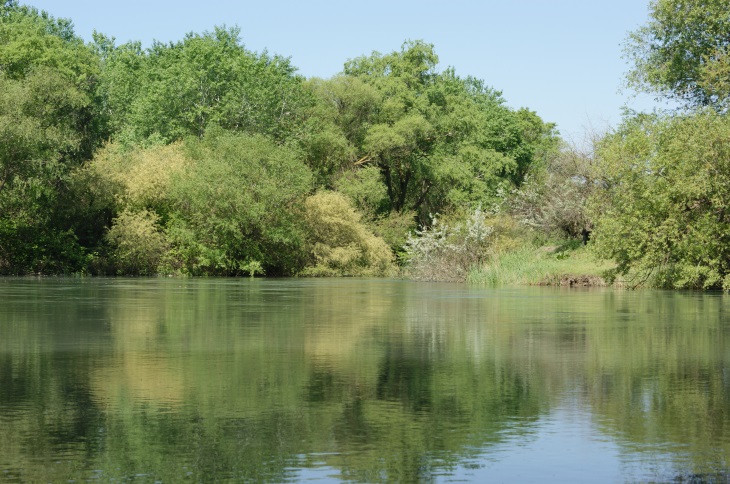 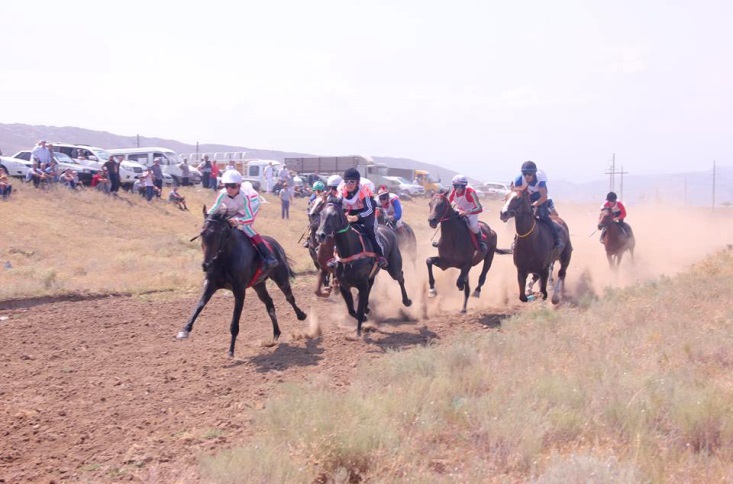 ПРИРОДНЫЕ И РЕКРЕАЦИОННЫЕ РЕСУРСЫ
ИСТОРИКО-КУЛЬТУРНОЕ НАСЛЕДИЕ
ЗЕЛЕНЫЙ ТУРИЗМ
СОБЫТИЙНЫЙ ТУРИЗМ
АГРОКЛИМАТИЧЕСКИЕ УСЛОВИЯ,  ГЕОТЕРМАЛЬНЫЕ ВОДЫ И ГОСТЕВЫЕ КОМПЛЕКСЫ
ПАМЯТНИКИ АРХИТЕКТУРЫ И ДОСТОПРИМЕЧАТЕЛЬНОСТИ
ЛЕСНЫЕ И ВОДНЫЕ РЕСУРСЫ
ЭКОНОМИЧЕСКИЕ, СПОРТИВНЫЕ И КУЛЬТУРНЫЕ СОБЫТИЯ.
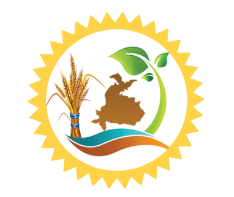 ТУРИСТИЧЕСКИЙ И 
РЕКРЕАЦИОННЫЙ 
ПОТЕНЦИАЛ
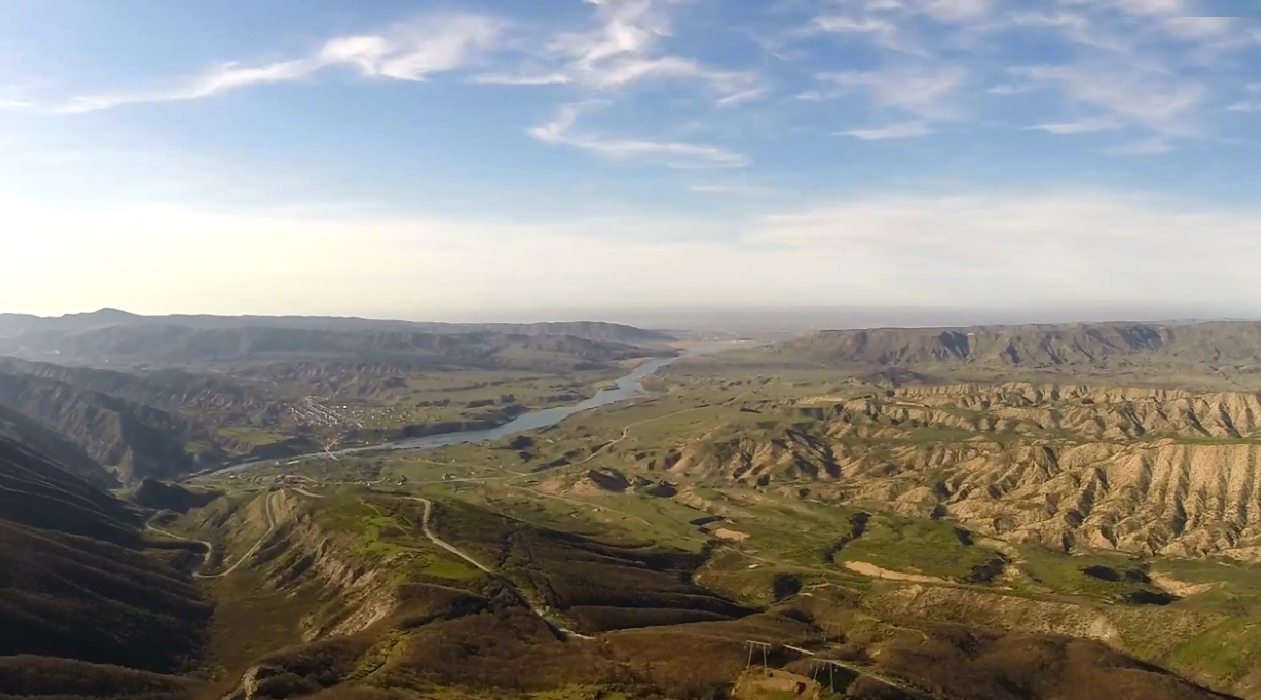 ОХОТА
РЫБОЛОВСТВО
ПАЛОМНИЧЕСТВО К СВЯТЫМ МЕСТАМ
ПО ИТОГАМ 2016 ГОДА ТУРПОТОК СОСТАВИЛ ОКОЛО 2000 ЧЕЛОВЕК,  
С УЧЕТОМ ВНУТРЕННЕГО ТУРИЗМА.
ВСЕГО НА ТЕРРИТОРИИ КИЗИЛЮРТОВСКОГО РАЙОНА   6 ОБЪЕКТОВ   КУЛЬТУРНОГО НАСЛЕДИЯ, ПАМЯТНИКОВ ИСТОРИИ И КУЛЬТУРЫ ФЕДЕРАЛЬНОГО ЗНАЧЕНИЯ. А ТАКЖЕ ИМЕЮТСЯ   70 ОБЪЕКТОВ   КУЛЬТУРНОГО НАСЛЕДИЯ РЕГИОНАЛЬНОГО ЗНАЧЕНИЯ, ЯВЛЯЮЩИЕСЯ ПАМЯТНИКАМИ ИСТОРИИ И КУЛЬТУРЫ.
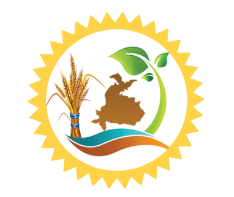 ТУРИСТИЧЕСКИЙ И 
РЕКРЕАЦИОННЫЙ 
ПОТЕНЦИАЛ
ВЕРХНЕЧИРЮРТОВСКОЕ ГОРОДИЩЕ
1
ВЕРХНЕЧИРЮРТОВСКИЙ КУРГАННЫЙ МОГИЛЬНИК
2
ВЕРХНЕЧИРЮРТОВСКИЙ ГРУНТОВЫЙ МОГИЛЬНИК
3
БАВТУГАЙСКОЕ 
ГОРОДИЩЕ
4
СИГИТМИНСКОЕ 
ГОРОДИЩЕ
5
А ТАКЖЕ ИМЕЮТСЯ 70 ОБЪЕКТОВ КУЛЬТУРНОГО НАСЛЕДИЯ РЕГИОНАЛЬНОГО ЗНАЧЕНИЯ, ЯВЛЯЮЩИЕСЯ ПАМЯТНИКАМИ ИСТОРИИ И КУЛЬТУРЫ.
70
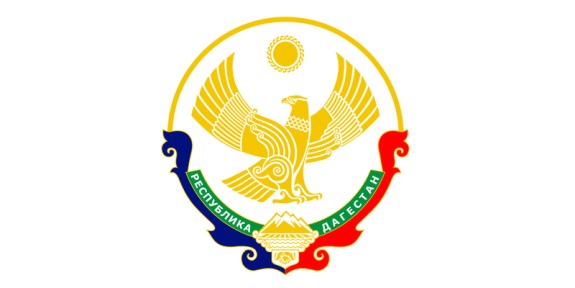 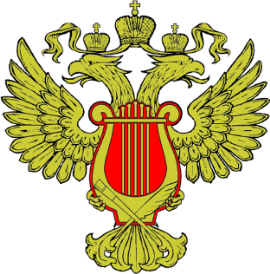 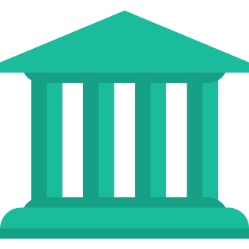 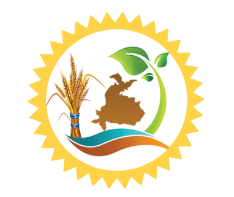 ТУРИСТИЧЕСКИЙ И 
РЕКРЕАЦИОННЫЙ 
ПОТЕНЦИАЛ
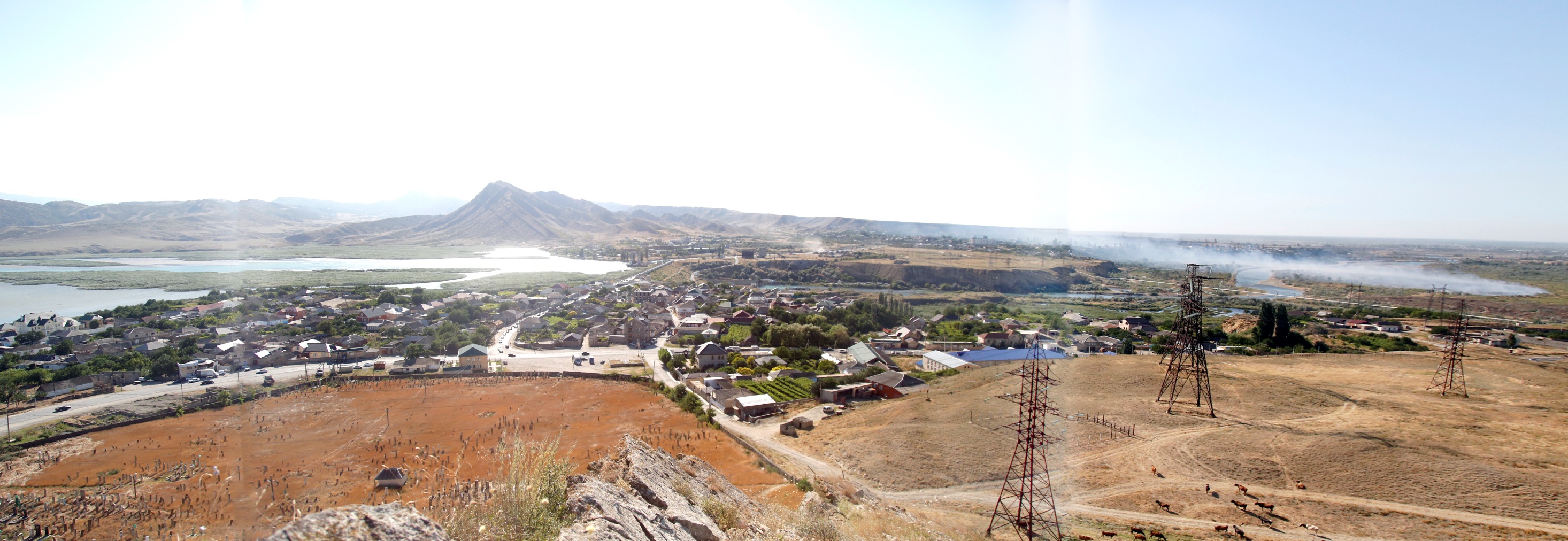 БЕЛЕНДЖЕР
СЕЛО ГЕЛЬБАХ. КИЗИЛЮРТОВСКИЙ РАЙОН
ИСТОРИЧЕСКИЕ ИССЛЕДОВАНИЯ ПРОШЛОГО ДОКАЗЫВАЮТ, ЧТО СЕЛЕНИЕ ГЕЛЬБАХ ЯВЛЯЕТСЯ ДРЕВНЕЙШЕЙ СТОЛИЦЕЙ 
ХАЗАРСКОЙ ИМПЕРИИ – БЕЛЕНДЖЕР. ПРЕДПОЛАГАЕТСЯ, ЧТО НАЗВАНИЕ ГОРОДА ИМЕЕТ ИРАНСКОЕ ПРОИСХОЖДЕНИЕ, А ОСНОВАТЕЛЕМ ГОРОДА БЫЛ ХОСРОВ АКУШИРВАН. «БЕЛЕНДЖЕР» ОБРАЗОВАЛАСЬ ИЗ ДВУХ СЛОВ: «БАЛАН» – «ВЫСОКИЙ», «ГРОМКИЙ», «ДЛИННЫЙ»; «ДЖОР» – «ЦЕЛЬ», «ТРЕЩИНА».БЕЛЕНДЖЕР ИЗВЕСТЕН КАК И РЕКА. КОГДА В 723 Г. АРАБЫ ЗАХВАТИЛИ ГОРОД, ИХ ПРЕДВОДИТЕЛЬ ДЖАРАХ 
ПРИКАЗАЛ УТОПИТЬ ПЛЕННЫХ ХАЗАР В РЕКЕ БЕЛЕНДЕР (Р. СУЛАК).
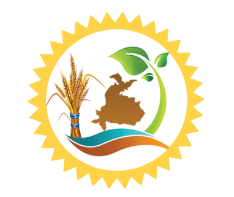 ТУРИСТИЧЕСКИЙ И 
РЕКРЕАЦИОННЫЙ 
ПОТЕНЦИАЛ
ИМЕННО ЗДЕСЬ ПРИДУМЫВАЛОСЬ ЛУЧШЕЕ ОРУЖИЕ, КОТОРОЕ ПОМОГЛО ХАЗАРАМ ПОКОРИТЬ ДЕСЯТКИ СТРАН. ИМЕННО ЗДЕСЬ ПРИ РАСКОПКАХ ОБНАРУЖЕНА ДРЕВНЕЙШАЯ В МИРЕ СТАЛЬНАЯ САБЛЯ И ОСТАНКИ РАННЕЙ ХРИСТИАНСКОЙ ЦЕРКВИ.
10
ДОМ-МУЗЕЙ А. ВИШНЕВСКОГО
СЕЛО НИЖНИЙ ЧИРЮРТ.  КИЗИЛЮРТОВСКИЙ РАЙОН
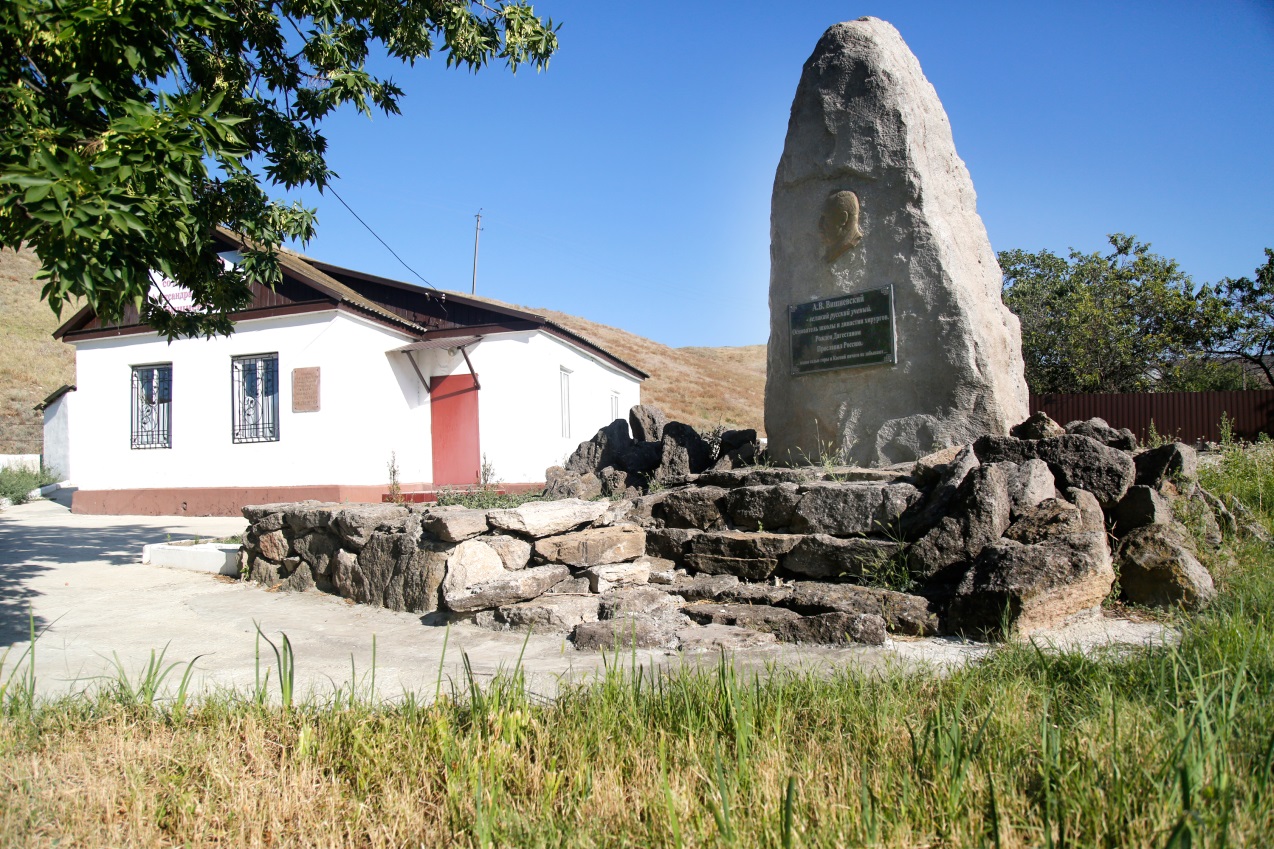 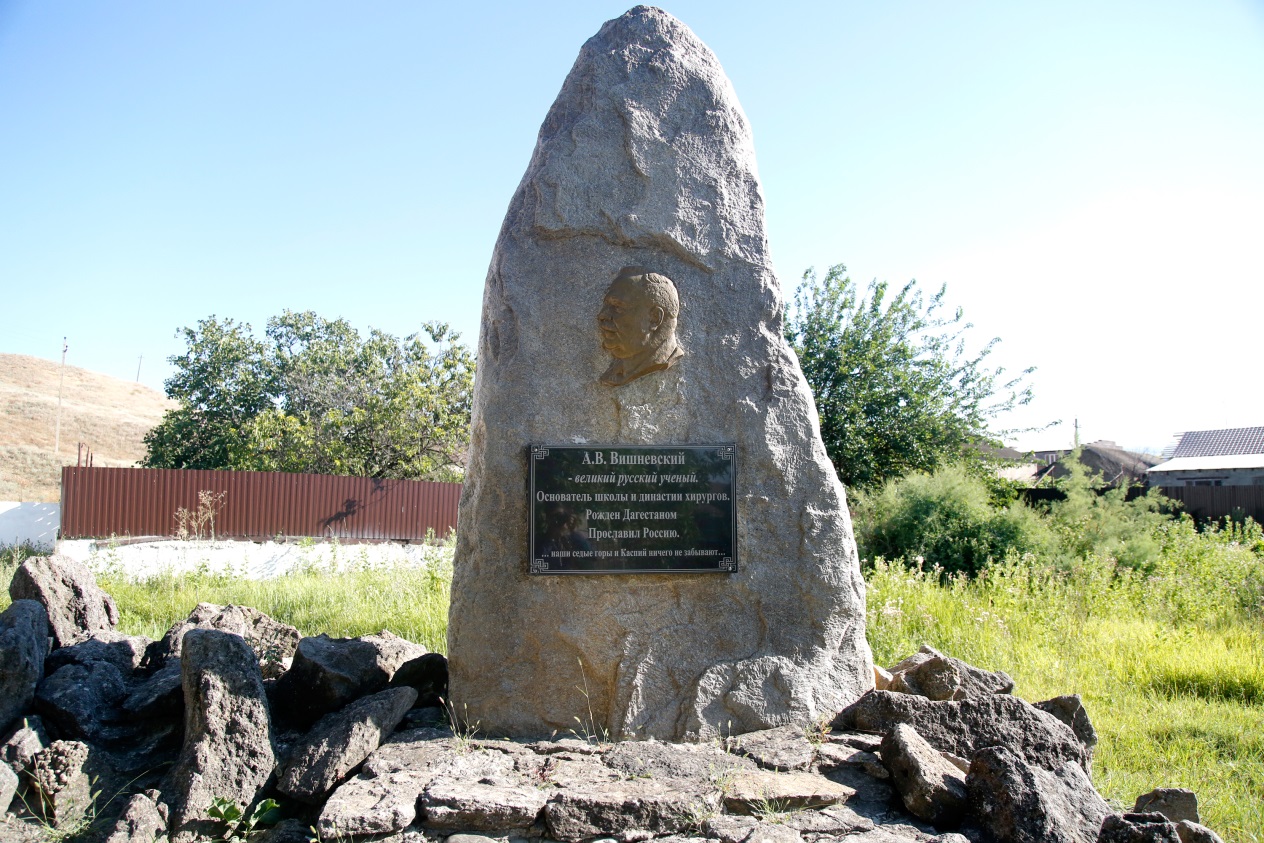 ДОМ-МУЗЕЙ  АЛЕКСАНДРА  ВИШНЕВСКОГО
МЕМОРИАЛЬНАЯ ДОСКА
ЗНАМЕНИТЫЙ ВРАЧ-ХИРУРГ. ЕГО ИССЛЕДОВАНИЯ В РАЗНЫХ ОБЛАСТЯХ ХИРУРГИИ ВНЕСЛИ ОГРОМНЫЙ ВКЛАД В РАЗВИТИЕ ОТЕЧЕСТВЕННОЙ МЕДИЦИНЫ, ОН – СОЗДАТЕЛЬ ЗНАМЕНИТОЙ МАЗИ, КОТОРАЯ И СЕГОДНЯ НЕ ИМЕЕТ АНАЛОГОВ, РАЗРАБОТЧИК САМОГО ИЗВЕСТНОГО МЕТОДА ОБЕЗБОЛИВАНИЯ – МЕСТНОЙ АНЕСТЕЗИИ.
ИМЯ  ВИШНЕВСКОГО НОСЯТ УЛИЦЫ В Г. КАЗАНИ, ХАСАВЮРТЕ, КИЗИЛЮРТЕ И ВО МНОГИХ СЕЛАХ КИЗИЛЮРТОВСКОГО РАЙОНА.
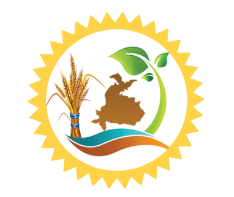 ТУРИСТИЧЕСКИЙ И 
РЕКРЕАЦИОННЫЙ 
ПОТЕНЦИАЛ
01
02
03
04
ИССИ-СУВ
СЕЛО МИАТЛИ.  КИЗИЛЮРТОВСКИЙ РАЙОН
ГОРЯЧИЙ И ЦЕЛЕБНЫЙ ИСТОЧНИК  ИССИ-СУВ  (ОТ. ТЮРК. «ГОРЯЧАЯ ВОДА») КИЗИЛЮРТОВСКОГО  РАЙОНА  ПОЛЬЗУЕТСЯ  
ПОПУЛЯРНОСТЬЮ  СРЕДИ  ПРИЕЗЖИХ.  ЧАСТНОЕ  ПРЕДПРИЯТИЕ «БАРАКАТ» ОКАЗЫВАЕТ ПРИМИТИВНЫЕ САНАТОРНЫЕ  УСЛУГИ 
(ОТДЫХ, ПРОГУЛКИ, ВАННЫ И ПРОЖИВАНИЕ) С РАСЧЕТОМ НА РАСШИРЕНИЕ. ЗАДУМОК МНОГО, В ПЕРСПЕКТИВЕ ЗАПЛАНИРОВАНО СОЗДАНИЕ ОТКРЫТОГО  БАССЕЙНА  ПО  ИТАЛЬЯНСКОМУ  ТИПУ  ДЛЯ ПРИВЛЕЧЕНИЯ  СЮДА  ТУРИСТОВ.
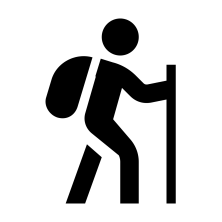 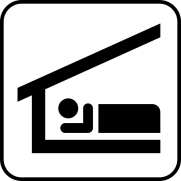 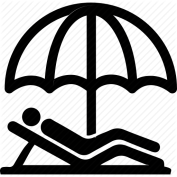 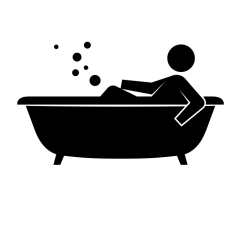 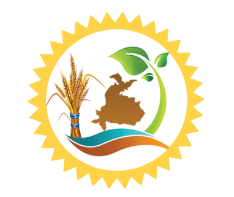 ТУРИСТИЧЕСКИЙ И 
РЕКРЕАЦИОННЫЙ 
ПОТЕНЦИАЛ
ОТДЫХ
ПРОГУЛКИ
ВАННЫ
ПРОЖИВАНИЕ
Река 
     Сулак
ПО ТЕРРИТОРИИ КИЗИЛЮРТОВСКОГО РАЙОНА ПРОТЕКАЕТ РЕКА СУЛАК, КОТОРАЯ ИЗВЕСТНА ПРЕЖДЕ ВСЕГО СВОЕЙ АРОЧНОЙ ПЛОТИНОЙ, САМОЙ ВЫСОКОЙ В РОССИИ.
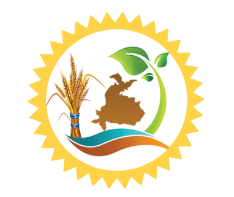 ТУРИСТИЧЕСКИЙ И 
РЕКРЕАЦИОННЫЙ 
ПОТЕНЦИАЛ
КОМПЛЕКС    ГИДРОЭЛЕКТРОСТАНЦИЙ
КОМПЛЕКС ЯВЛЯЕТСЯ НИЖНЕЙ СТУПЕНЬЮ СУЛАКСКОГО КАСКАДА
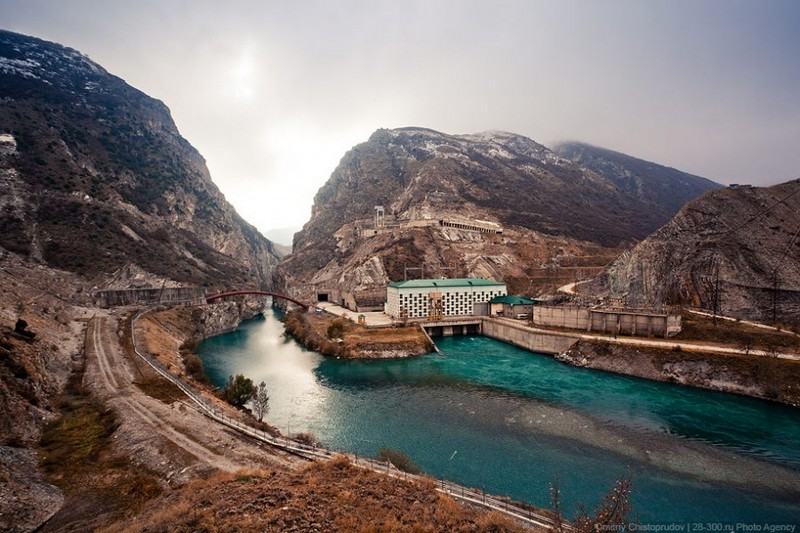 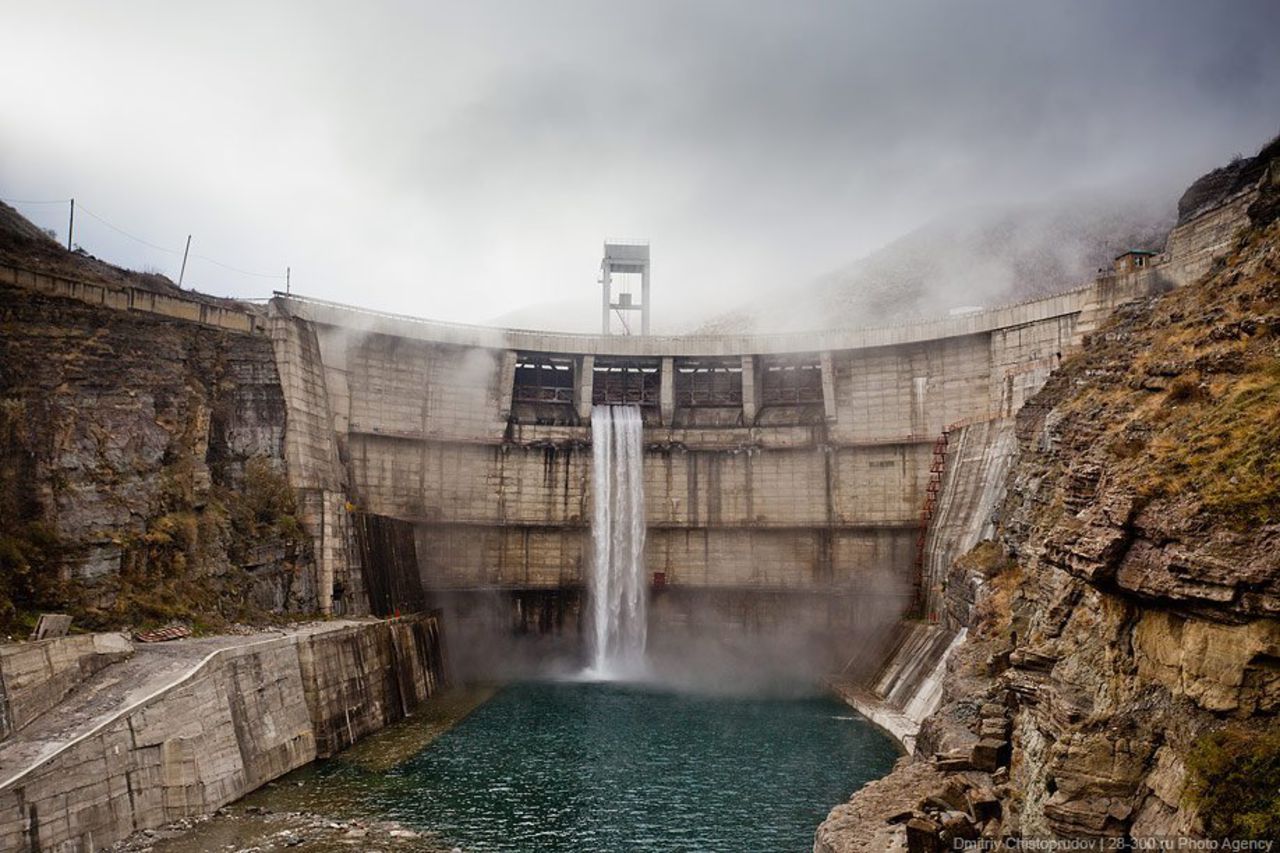 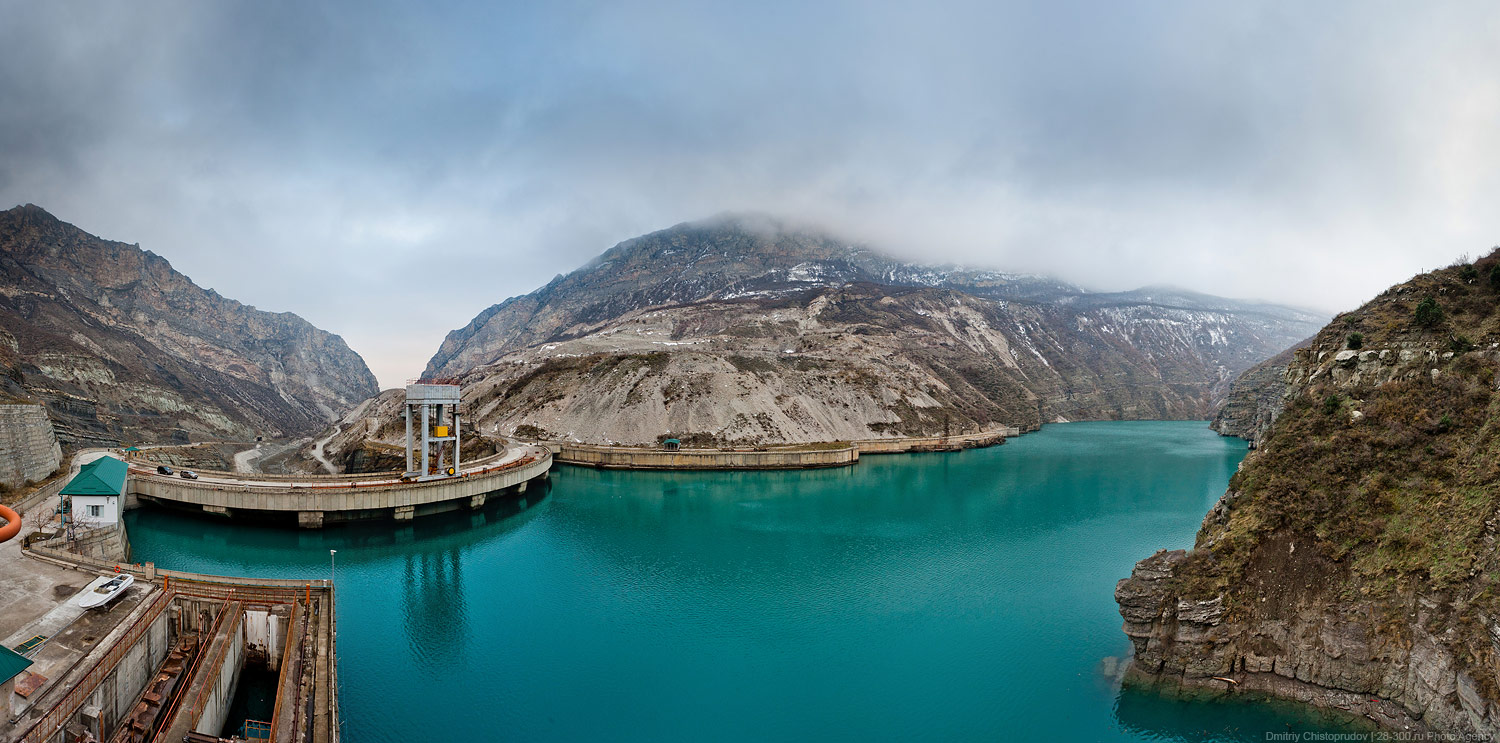 КОМПЛЕКС  ПРЕКРАСНЫХ  ГИДРОЭЛЕКТРОСТАНЦИЙ,  В КОТОРУЮ  ВХОДЯТ:  ЧИРЮРТОВСКАЯ ГЭС – 1, ЧИРЮРТОВСКАЯ ГЭС – 2  И  ГЕЛЬБАХСКАЯ ГЭС.
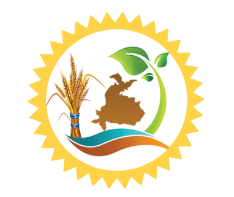 ТУРИСТИЧЕСКИЙ И 
РЕКРЕАЦИОННЫЙ 
ПОТЕНЦИАЛ
ШАЙТАН-КАЗАК
СЕЛО ЧОНТАУЛ.  КИЗИЛЮРТОВСКИЙ РАЙОН
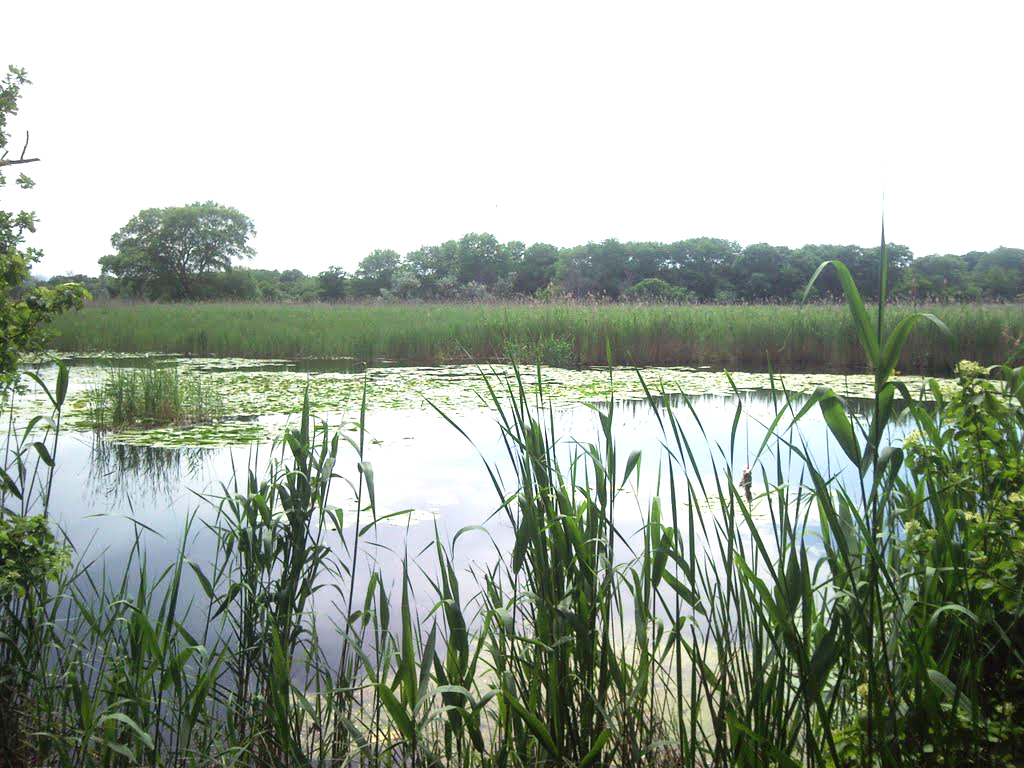 ШАЙТАН-КАЗАК


ОСОБО  ОХРАНЯЕМЫЙ  ПАМЯТНИК  ПРИРОДЫ ОЗЕРО «ШАЙТАН-КАЗАК» 

ДОСТОПРИМЕЧАТЕЛЬНОСТЬ,  СОЗДАННАЯ САМОЙ  ПРИРОДОЙ, НАХОДЯЩАЯСЯ В ПОЙМЕ РЕКИ СУЛАК, НЕДАЛЕКО ОТ СЕЛА ЧОНТАУЛ. ЭТО МЕСТО ПРИВЛЕКАЕТ ТУРИСТОВ БОГАТОЙ ПРИРОДОЙ. ЗДЕСЬ МНОГО РАСТИТЕЛЬНОСТИ – БОЛОТНОЙ, ЛУГОВОЙ И ЛЕСНОЙ. В ОЗЕРЕ ВОДИТСЯ РЫБА, А ЛЕСНОЙ МАССИВ И БОЛОТНЫЕ ЗАРОСЛИ БОГАТЫ ДИЧЬЮ.
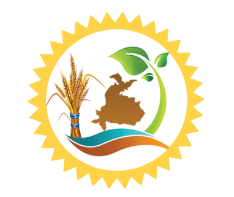 ТУРИСТИЧЕСКИЙ И 
РЕКРЕАЦИОННЫЙ 
ПОТЕНЦИАЛ
ГОСТЕВОЙ ДВОР «ПОЛЕ ЧУДЕС»
СЕЛО НЕЧАЕВКА.  КИЗИЛЮРТОВСКИЙ РАЙОН
ГОСТЕВОЙ КОМПЛЕКС, КОТОРЫЙ ВКЛЮЧАЕТ В СЕБЯ РЕСТОРАН, КОТТЕДЖИ, БАНЮ. С МЕСТОМ ДЛЯ РЫБАЛКИ ТАКЖЕ ПРОБЛЕМ НЕ ВОЗНИКАЕТ.
ПОД ОТКРЫТЫМ НЕБОМ В ЛЕСНОМ МАССИВЕ УСТАНОВЛЕНЫ СТОЛЫ, ОФОРМЛЕНА СЦЕНА, ОРГАНИЗОВАНЫ ДЕТСКИЕ БАТУТЫ. МОЖНО ПРАЗДНОВАТЬ ЮБИЛЕИ, ОТДОХНУТЬ В СЕМЕЙНОМ КРУГУ ИЛИ С ДРУЗЬЯМИ.
Business
startup
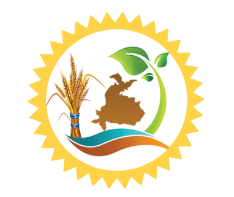 ТУРИСТИЧЕСКИЙ И 
РЕКРЕАЦИОННЫЙ 
ПОТЕНЦИАЛ
КОТТЕДЖИ И БАНЯ
СЦЕНА. 
ДЕТСКИЙ БАТУТ
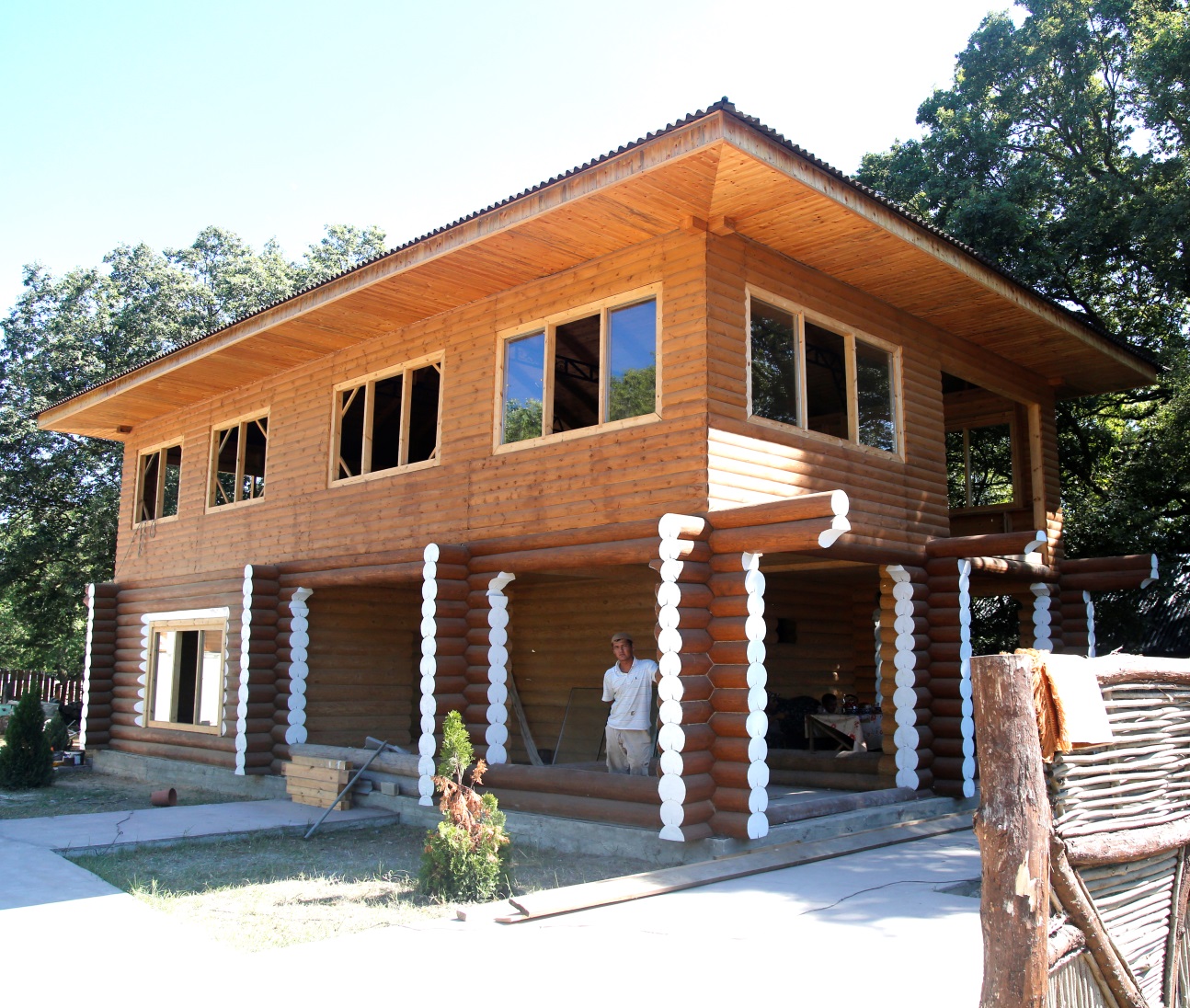 Creative Business
ЗАЛ ТОРЖЕСТВ
РЕСТОРАН
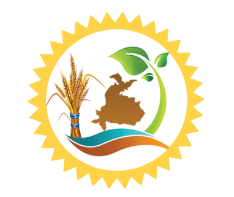 ТУРИСТИЧЕСКИЙ И 
РЕКРЕАЦИОННЫЙ 
ПОТЕНЦИАЛ
Однако в Кизилюртовском районе туристический потенциал используется далеко не в полной мере.
При наличии большого количества рекреационных ресурсов, в том числе уникальных, 
развитие туризма ограничено по ряду причин, а именно:
Слабо развита туристская инфраструктура, слабо используется имеющееся культурное, историческое и природное наследие.
1
ТУРИСТИЧЕСКАЯ ИНФРАСТРУКТУРА
Ряд уникальных природных ресурсов, которые можно было бы использовать для отдыха и оздоровления гостей, не задействован или задействован в ограниченном объеме. (горячие и целебные источники)
2
ОГРАНИЧЕННОЕ ИСПОЛЬЗОВАНИЕ
Отсутствуют в достаточном количестве места проживания (гостиница, гостевой дом, 
кемпинг и т.д.), точки питания и сервисного обслуживания, отвечающих современным требованиям, квалифицированный персонал.
3
НИЗКИЙ СЕРВИС УСЛУГ
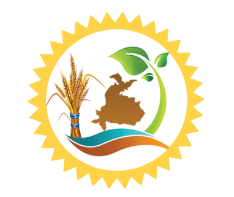 ТУРИСТИЧЕСКИЙ И 
РЕКРЕАЦИОННЫЙ 
ПОТЕНЦИАЛ
Нуждаются в реконструкции, ремонте и оборудовании объекты экологического туризма, заповедники, ряд культурно-исторических объектов, расположенных на территории района
4
РЕКОНСТРУКЦИЯ ОБЪЕКТОВ ТУРИЗМА
Отсутствует системный подход к развитию туристической отрасли, не разработана информационная политика по привлечению внимания к уникальным объектам и ресурсам территории.
5
ОТСУТСТВИЕ ИНФОРМАЦИОННОЙ ПОЛИТИКИ
Отсутствует туристический имидж Кизилюртовского района, туристические продукты района малоизвестны и недостаточно популярны на рынке туристских услуг республики.
6
ОТСУТСТВИЕ ТУРИСТИЧЕСКОГО ИМИДЖА
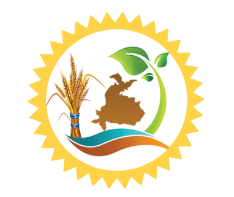 ТУРИСТИЧЕСКИЙ И 
РЕКРЕАЦИОННЫЙ 
ПОТЕНЦИАЛ
ПЕРСПЕКТИВЫ РАЗВИТИЯ ТУРИЗМА
КИЗИЛЮРТОВСКОГО РАЙОНА
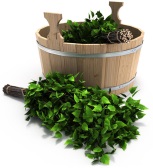 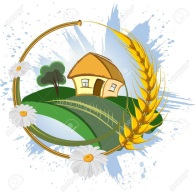 Развитие сельского туризма
Строительство базы отдыха «Царские бани» в с. Кироваул
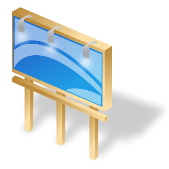 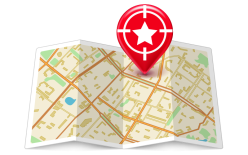 Установка наружной рекламы и информационных стендов – билбордов.
Создание интерактивной 
карты планирования 
туристических маршрутов, 
виртуальных объектов показа
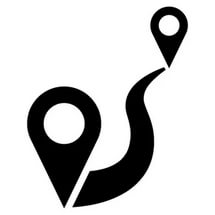 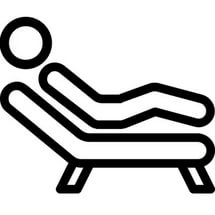 Создание условий для 
размещения туристов
 на источнике Исси-Сув в 
с. Нижний-Чирюрт в летнее время.
Разработка и внедрение туристических маршрутов с учетом вводимых объектов показа.
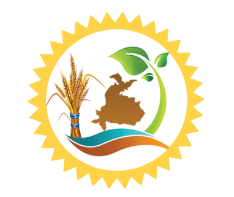 ТУРИСТИЧЕСКИЙ И 
РЕКРЕАЦИОННЫЙ 
ПОТЕНЦИАЛ
КОНТАКТЫ
Адрес
Республика Дагестан, 
г. Кизилюрт, ул. Гагарина 52 "А"
Телефон
+7 (87234) 2-21-14
info@mr-kizilyurt.ru
АДМИНИСТРАЦИЯ МР «КИЗИЛЮРТОВСКИЙ РАЙОН»
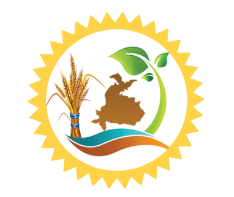 ТУРИСТИЧЕСКИЙ И 
РЕКРЕАЦИОННЫЙ 
ПОТЕНЦИАЛ
ДОБРО ПОЖАЛОВАТЬ В    КИЗИЛЮРТОВСКИЙ РАЙОН
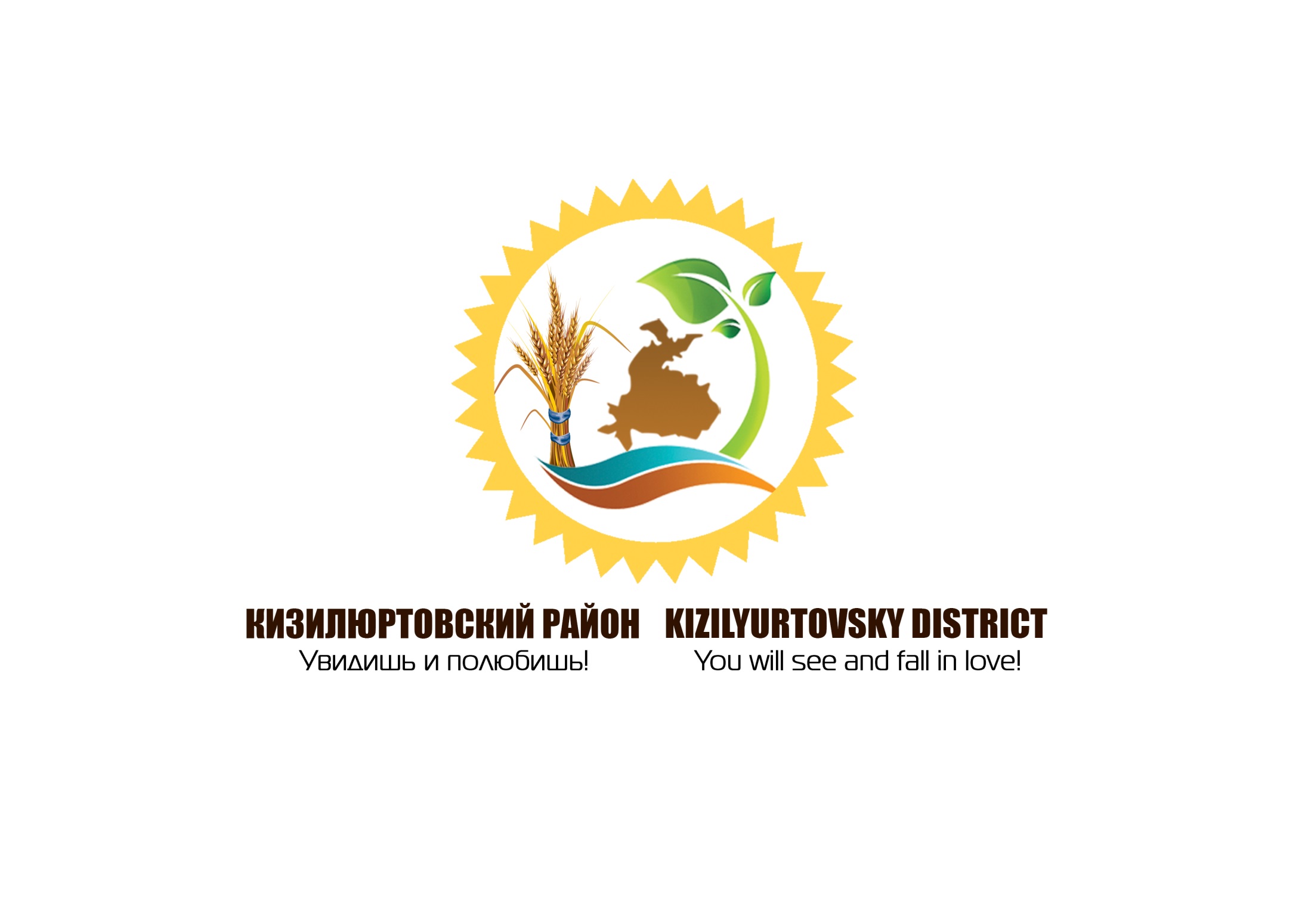 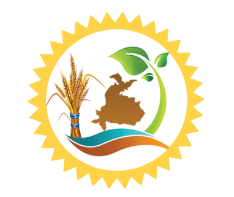 ТУРИСТИЧЕСКИЙ И 
РЕКРЕАЦИОННЫЙ 
ПОТЕНЦИАЛ